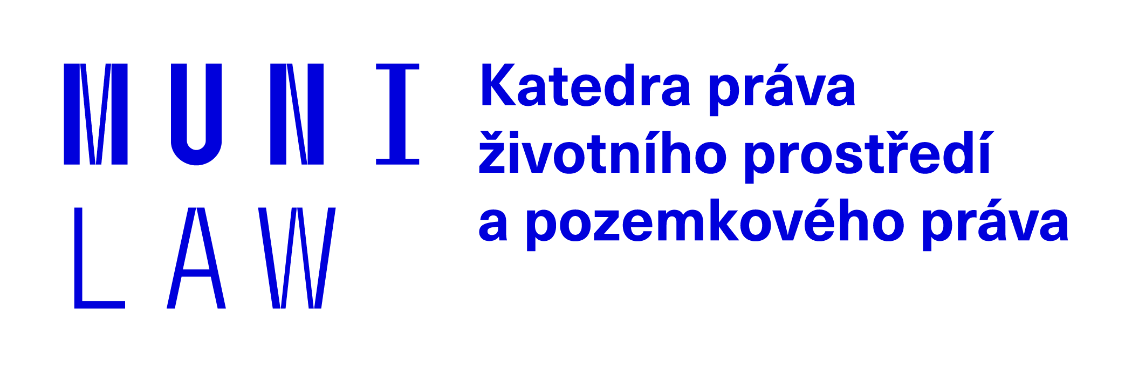 Právní regulace nakládání s odpady
JUDr. Jiří Vodička, Ph.D.							7. 5. 2024
										MP805Z
Osnova
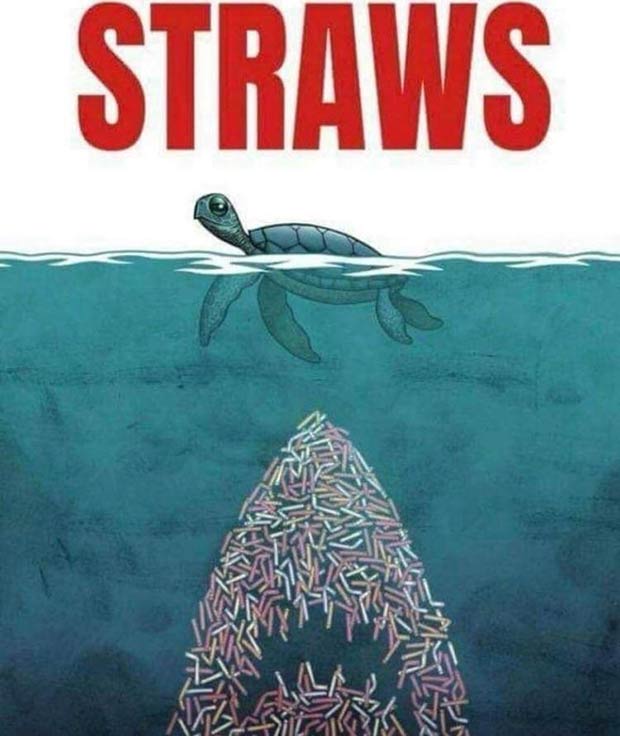 Východiska
Problémy
Principy
Prameny
Právní nástroje
Nakládání s odpady
Green Deal & Cirkulární ekonomika
Přesahy do jiných zákonů
[Speaker Notes: Obrázek: https://i0.wp.com/teamjimmyjoe.com/wp-content/uploads/2018/10/funny-jaws-poster-straws.jpg?ssl=1]
Obecná východiska
Souvisí s lidskou činností (ale nejen)

Ne vše, co je odpad, skončí jako odpad

Jak, koho a co regulovat?

Ekonomický aspekt

30. 3. Mezinárodní den Zero Waste
[Speaker Notes: https://www.idnes.cz/hradec-kralove/zpravy/prehrada-rozkos-ceska-skalice-bahno-voda-nanosy-kemp.A211215_641675_hradec-zpravy_kvi
https://www.idnes.cz/ekonomika/zahranicni/jednorazove-plasty-plastovy-odpad-studie.A210520_113033_eko-zahranicni_rie
https://www.idnes.cz/zpravy/zahranicni/tichy-ocean-odpad-plast-skvrna-zivocichove-kraby-sasanky-ekosystem.A230419_083720_zahranicni_dtt]
Problémy
[Speaker Notes: https://www.idnes.cz/ceske-budejovice/zpravy/celnici-odpad-italie-cesko-kontrola-kamion-plast-kov.A220201_110111_budejovice-zpravy_mrl
https://www.nytimes.com/2019/05/12/climate/electronic-marvels-turn-into-dangerous-trash-in-east-africa.html 
https://theconversation.com/think-all-your-plastic-is-being-recycled-new-research-shows-it-can-end-up-in-the-ocean-155208]
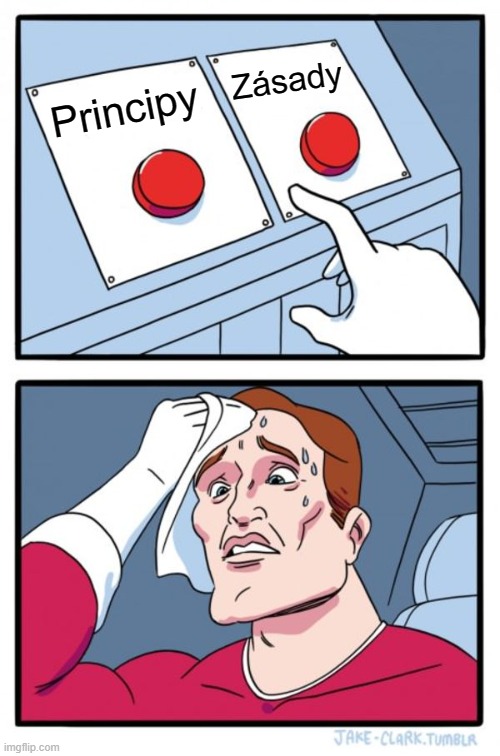 Principy
+ obecné 
principy PŽP!
Prameny
Mezinárodní
Zejména bilaterální dohody
Bilaterální preferenční obchodní dohoda mezi Japonskem a Čínou (2008)

Basilejská úmluva o kontrole pohybu nebezpečných odpadů přes hranice států a jejich zneškodňování (1989)
190 signatářů
Nebezpečný odpad – explozivní, toxický, korozivní, hořlavý
!Plasty! spadají pod Úmluvu
[Speaker Notes: https://www.mzp.cz/cz/basilejska_umluva_kontrola_pohybu]
EU
Judikatura SDEU

Nařízení 2024/1157 o přepravě odpadů
Směrnice č. 98/2008 o odpadech

Směrnice 1999/31 o skládkách odpadů
Směrnice 2010/75 o průmyslových emisích
Obecný rámec
Specifické nakládání
Specifické zdroje odpadů
EU
Směrnice 2000/53 o vozidlech s ukončenou životností
Směrnice 2009/125 o ekodesignu
Směrnice 2012/19 o odpadních elektrických a elektronických zařízeních
Směrnice 2015/720 o omezení spotřeby lehkých plastových nákupních tašek
Směrnice 2018/852 o obalech a obalových odpadech 
Směrnice 2019/904 o omezení dopadu některých plastových výrobků na životní prostředí 
Nařízení 2023/1542 o bateriích a odpadních bateriích
atd…
ČR – systém
ČR
Nařízení (ES) č. 2024/1157 o přepravě odpadů

Z.č. 541/2020 Sb., o odpadech
Vyhláška č. 8/2021 Sb., o Katalogu odpadů a posuzování vlastností odpadů (Katalog odpadů)
Vyhláška č. 273/2021 Sb., o podrobnostech nakládání s odpady
Z.č. 542/2020 Sb., o výrobcích s ukončenou životností

Z.č. 243/2022 Sb., o omezení dopadu vybraných plastových výrobků na životní prostředí 

Z.č.477/2001 Sb., o obalech
Nástroje
Koncepční nástroje
Sektorově obecné
Státní politika ochrany ŽP od roku 2030 s výhledem do roku 2050

Sektorově specifické
Týkající se odpadů

Strategie a koncepce jiných rezortů 
Např. MPO

Územně plánovací dokumentace
Koncepční nástroje
Plán odpadového hospodářství ČR
3 části: analytická, závazná a směrná
Schvaluje vláda (usnesení)
Podklad pro ÚPD a plán odpadového hospodářství kraje
Posouzen v rámci SEA
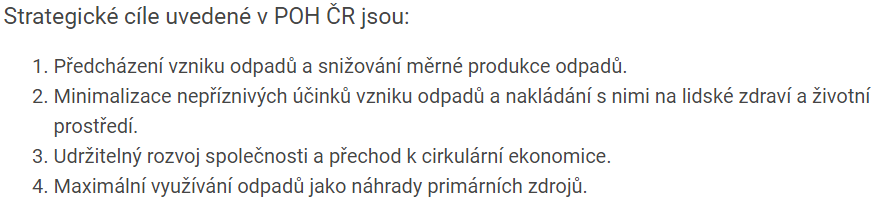 [Speaker Notes: § 97-99 ZoO
https://www.mzp.cz/cz/plan_odpadoveho_hospodarstvi_cr]
Koncepční nástroje
Hodnotící zpráva POH ČR (2020)
Meziročně roste celková produkce odpadů na obyvatele
3598 kg/osoba
Cca 90 % odpadů využito a 10 % skládka

Produkce komunálního odpadu
535,5 kg/osoba
Cca 51 % využito a cca 48 % skládka
Všech odpadů!
[Speaker Notes: https://ec.europa.eu/eurostat/statistics-explained/index.php?title=Waste_statistics
https://www.mzp.cz/C1257458002F0DC7/cz/odpady_podrubrika/$FILE/OODP-Indikatory_za%202021_final-20221031.pdf
https://www.czso.cz/documents/10180/190626997/2800202301.pdf/21ff1b73-98aa-4eee-87ca-ad62d01b8f06?version=1.1
https://www.czso.cz/csu/czso/produkce-vyuziti-a-odstraneni-odpadu-2022
https://www.czso.cz/csu/czso/cesko-v-roce-2022-vyprodukovalo-39-mil-tun-odpadu]
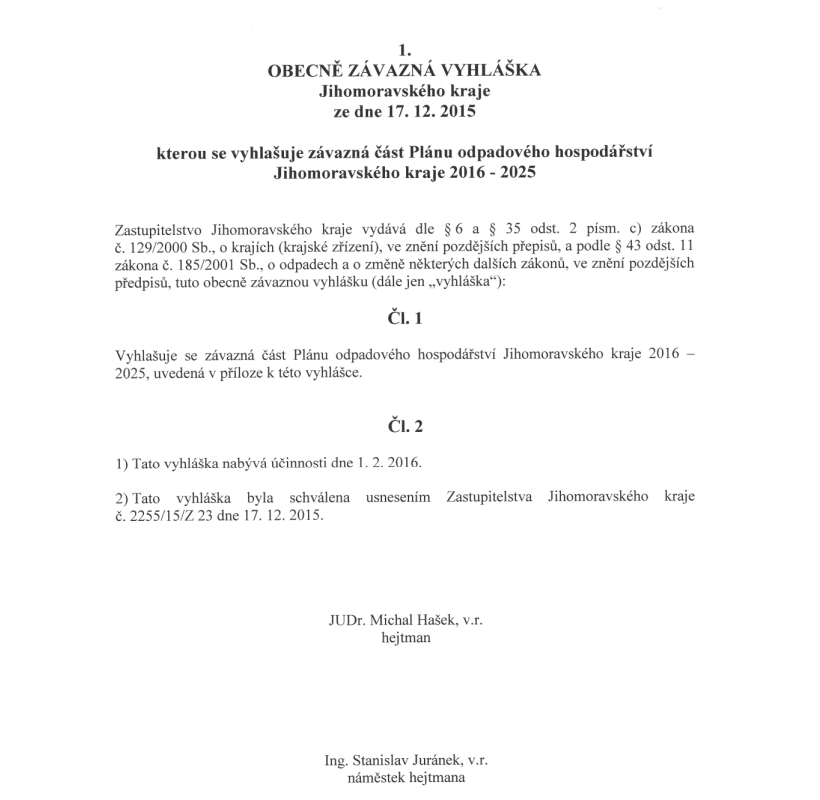 Koncepční nástroje
Plán odpadového hospodářství kraje
Musí být v souladu se závaznou částí POH ČR
3 části: analytická, koncepční a směrná
Podklad pro ÚPD
Podléhá SEA
Průběžné hodnotící zprávy (zprávy o plnění cílů)


Plán odpadového hospodářství obce
Dle současného zákona není zakotven v právní úpravě
Města přijala v minulosti a pokud nezrušila jsou platné po dobu, na kterou byly vydány §154 odst. 2
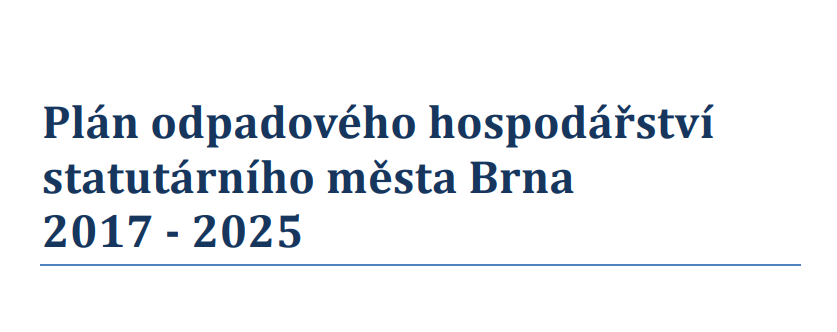 [Speaker Notes: § 100-102 ZoO
https://www.kr-jihomoravsky.cz/Default.aspx?ID=279397&TypeID=2]
Ekonomické nástroje
Ekonomické nástroje – skládky
Ukládání odpadu na skládku
Plátce: ten, kdo pozbývá vlastnické právo k odpadu, při jeho předání k uložení na skládku, obec, pokud je původcem ukládaného komunálního odpadu, provozovatel skládky, pokud..

Sazba dle přílohy č. 9 (postupně se zvyšuje)

Příjemce: SFŽP a obec; ale v různém poměru viz přílíoha č. 9

Do roku 2029 třídící sleva pro obce (§ 157)
[Speaker Notes: § 103-115 ZoO]
Ekonomické nástroje – skládky
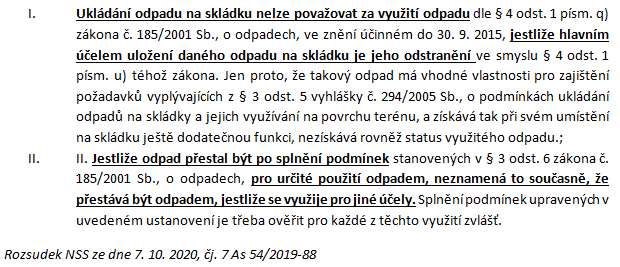 Ukládání odpadu na skládku
Problematika technického zabezpečení skládky
Osvobození technologického materiálu od poplatku do 25 % celkové hmotnosti odpadu za poplatkové období (§ 105 odst. 2)
Dochází k obcházení zákona (zejména předchozího)
Judikatura sp. zn. 7 As 54/2019 či 10 As 94/2021 nebo 6 A 20/2016 (MS v Praze)
Legalizace nelegálního jednání skrze § 155 odst. 4 a 5

Pl. ÚS 21/21!
Datum podání 30. 3. 2021!!
Skládka u města Čáslav
Společnost AVE neodvedla cca 600 mil. Kč
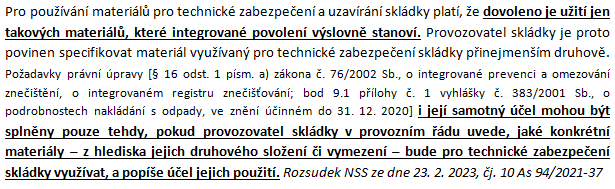 [Speaker Notes: https://www.usoud.cz/projednavane-plenarni-veci?tx_odroom%5Bdetail%5D=3681&cHash=75cc32fdb70e5c38af0b37d5c5f3cfe8 
https://www.seznamzpravy.cz/clanek/male-mesto-proti-skladce-soud-dal-caslavi-nadeji-na-600-milionu-od-firmy-na-odpadky-108892]
Zálohové systémy
Zálohování garantované státem x dobrovolné

Dle z.č. 477/2001 Sb., o obalech + nařízení č. 111/2002 Sb.
Skleněné vratné obaly

Budeme zálohovat i petky a plechovky?
[Speaker Notes: https://www.enviweb.cz/123391]
Ekonomické nástroje – komunální odpad
2+1 typy poplatků dle zákona o místních poplatcích (§ 10d)
Poplatek za obecní systém odpadového hospodářství
Poplatek za odkládání komunálního odpadu z nemovité věci
Žádný poplatek
Obec může
zavést pouze
jeden!
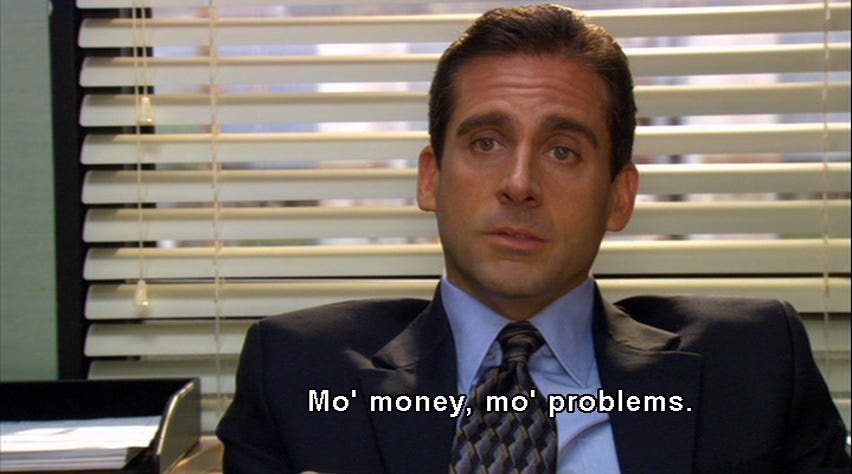 [Speaker Notes: https://www.epravo.cz/top/clanky/poplatky--zaza--odpadyodpady--odod--rokuroku--20212021--zjednodusenizjednoduseni--nebonebo--komplikacekomplikace--112556.html?mail112556.html?mail]
Ekonomické nástroje – komunální odpad
Poplatek za obecní systém odpadového hospodářství
Subjekt poplatku:
fyzická osoba přihlášená v obci 
vlastník nemovité věci zahrnující byt, rodinný dům nebo stavbu pro rodinnou rekreaci, ve které není přihlášena žádná fyzická osoba a která je umístěna na území obce

Max 1200 Kč/rok
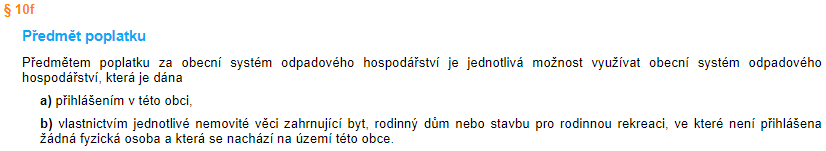 [Speaker Notes: § 10e a násl. zákona o místních poplatcích]
Ekonomické nástroje – komunální odpad
Poplatek za odkládání komunálního odpadu z nemovité věci
Subjekt poplatku:
fyzická osoba, která má v nemovité věci bydliště
vlastník nemovité věci, ve které nemá bydliště žádná fyzická osoba
Předmět poplatku:
Předmětem poplatku za odkládání komunálního odpadu z nemovité věci je odkládání směsného komunálního odpadu z jednotlivé nemovité věci zahrnující byt, rodinný dům nebo stavbu pro rodinnou rekreaci, která se nachází na území obce.
Sazba poplatku nejvýše:
6 Kč za kg, pokud je základem hmotnost odpadu
1 Kč za l, pokud je základem objem odpadu nebo kapacita soustřeďovacích prostředků
[Speaker Notes: § 10i a násl. zákona o místních poplatcích]
Institucionální zabezpečení
Ústřední úroveň MŽP + dílčí problematiky u dalších ministerstev (MPO, MZe, MZDr)
Krajské úřady
Obecní úřady obce s rozšířenou působností
Obecní úřady

Kontrola: ČIŽP

Pozor na postavení SFŽP (poplatky)
Celní úřady: přeprava odpadů (+ ČIŽP a MŽP)
+ další orgány VS
[Speaker Notes: § 126-148 ZoO]
MPO, MZe, MZdr
+ Policie ČR, Generální ředitelství cel a SFŽP
[Speaker Notes: § 126-148 ZoO]
Odpad
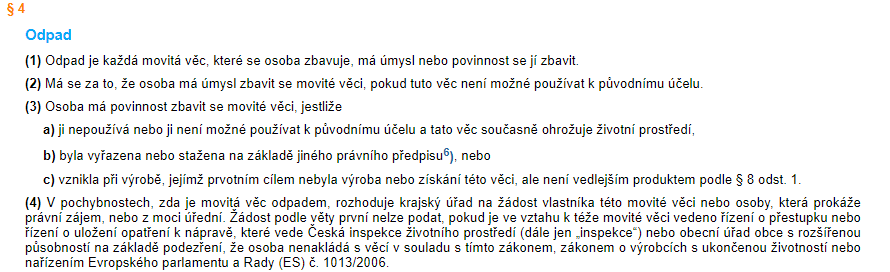 POZOR na působnost zákona dle § 2!
Pozor na * -> nebezpečný odpad
Odpad
Směsný komunální odpad
Druh vymezený dle 
Katalogu odpadů
[Speaker Notes: § 6 a § 7 ZoO]
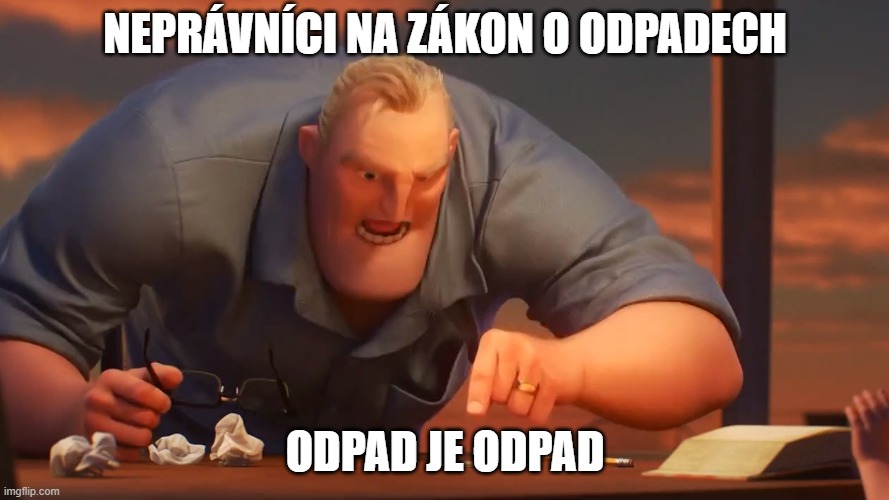 Komunální odpad
Komunálním odpadem se rozumí směsný a tříděný odpad z domácností, zejména papír a lepenka, sklo, kovy, plasty, biologický odpad, dřevo, textil, obaly, odpadní elektrická a elektronická zařízení, odpadní baterie a akumulátory, a objemný odpad, zejména matrace a nábytek, a dále směsný odpad a tříděný odpad z jiných zdrojů, pokud je co do povahy a složení podobný odpadu z domácností; 
komunální odpad nezahrnuje odpad z výroby, zemědělství, lesnictví, rybolovu, septiků, kanalizační sítě a čistíren odpadních vod, včetně kalů, vozidla na konci životnosti ani stavební a demoliční odpad
[Speaker Notes: § 11 odst. 2 ZoO
https://www.samosebou.cz/2017/08/11/co-je-likvidace-odpadu/]
Vedlejší produkt
Movitá věc, která vznikla při výrobě, jejímž prvotním cílem není výroba nebo získání této věci, není odpadem, ale je vedlejším produktem, pokud:
vzniká jako nedílná součást výroby
je její další využití zajištěno
je její další využití možné bez dalšího zpracování způsobem jiným, než je běžná výrobní praxe,
je její další využití v souladu s právními předpisy a nepovede k nepříznivým dopadům na životní prostředí nebo zdraví lidí a
jsou splněna kritéria pro jednotlivé materiály pro posouzení splnění podmínek, pokud jsou stanovena prováděcím právním předpisem nebo přímo použitelným předpisem EU a je vypracována průvodní dokumentace
Požadavky vyplývající i z C-113/12 (Brady)
[Speaker Notes: § 8 ZoO]
Pozor na pořadí vzniku (odpad x VP) 
MS v Praze 8 A 31/2015
Vedlejší produkt
Movitá věc, která vznikla při výrobě, jejímž prvotním cílem není výroba nebo získání této věci, není odpadem, ale je vedlejším produktem, pokud:
vzniká jako nedílná součást výroby
je její další využití zajištěno
je její další využití možné bez dalšího zpracování způsobem jiným, než je běžná výrobní praxe,
je její další využití v souladu s právními předpisy a nepovede k nepříznivým dopadům na životní prostředí nebo zdraví lidí a
jsou splněna kritéria pro jednotlivé materiály pro posouzení splnění podmínek, pokud jsou stanovena prováděcím právním předpisem nebo přímo použitelným předpisem EU a je vypracována průvodní dokumentace
Požadavky vyplývající i z C-113/12 (Brady)
[Speaker Notes: § 8
Schéma Jelínková Libuše. Odpad - vedlejší produkt – výrobek. Odpady-online. https://odpady-online.cz/odpad-vedlejsi-produkt-vyrobek/]
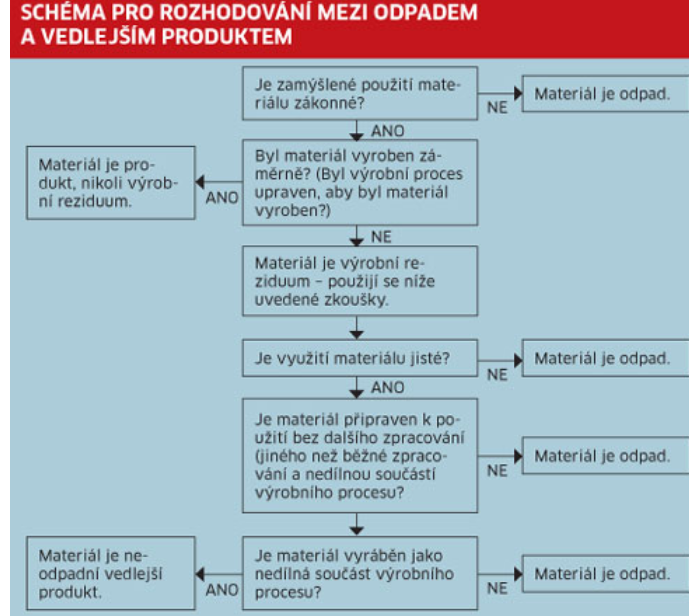 Šrot, 
skleněné střepy, 
měděný šrot
Ukončení odpadového režimu
Odpad, který byl předmětem recyklace nebo jiného využití a současně je vymezený přímo použitelným předpisem EU nebo prováděcím právním předpisem + KRITÉRIA dle § 9 odst. 1

Odpad, který byl předmětem některého ze způsobů využití a není vymezen přímo použitelným předpisem EU nebo prováděcím právním předpisem a současně se nejedná o odpad určený k dalšímu zpracování způsobem, pro který jsou stanoveny zvláštní technické požadavky a kritéria, přestane být odpadem v okamžiku stanoveném v povolení krajského úřadu podle § 10 odst. 1, pokud splní požadavky tohoto povolení
[Speaker Notes: § 9 ZoO]
Ukončení odpadového režimu
Odpad, který byl připraven k opětovnému použití, přestane být odpadem v okamžiku, kdy:
a) příprava k opětovnému použití proběhla v souladu s § 34 odst. 3,
b) splňuje technické požadavky pro konkrétní účely, pokud byly stanoveny jinými právními předpisy nebo technickými normami použitelnými na výrobky,
c) splňuje požadavky jiných právních předpisů7) a jeho využití nepovede k nepříznivým dopadům na životní prostředí nebo zdraví lidí a
d) pro něj byla zpracována průvodní dokumentace.
[Speaker Notes: § 9 ZoO]
Předcházení vzniku odpadu
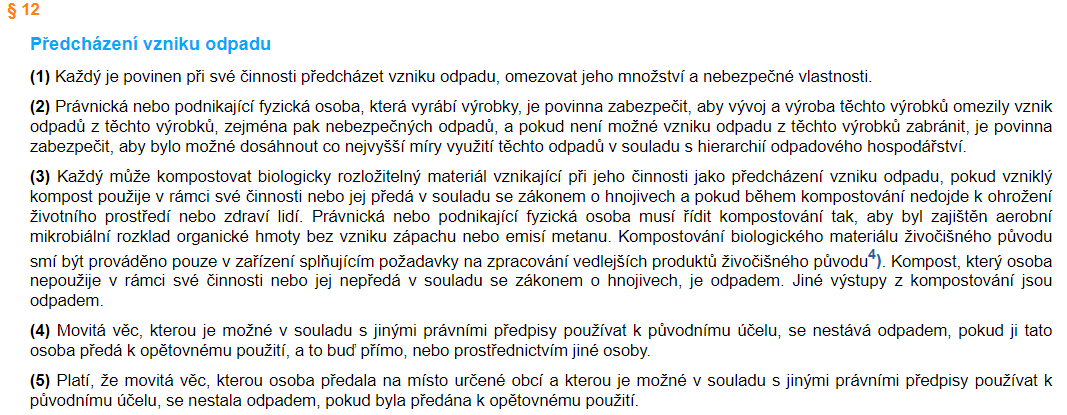 [Speaker Notes: § 12
https://www.sako.cz/pro-brnaky/cz/791/jak-spravne-tridit/#je-vam-lito-veci-vyhazovat
https://eu.record-courier.com/story/opinion/2015/04/22/green-portage-in-praise-backyard/19905222007/]
Nakládání s odpady
Pozor na specifika
u jednotlivých druhů
odpadů
Původce odpadu
Každý, při jehož činnosti vzniká odpad

PO nebo FO podnikající, která provádí úpravu odpadů nebo jiné činnosti, jejichž výsledkem je změna povahy nebo složení odpadu

Obec od okamžiku, kdy osoba odloží odpad podle § 59 a 60 na místo obcí k tomuto účelu určenému

U komunálního odpadu a odpadů z obalů vlastník nemovitosti, dohodne-li se tak s uživateli nemovitosti
[Speaker Notes: § 5]
Původce odpadu
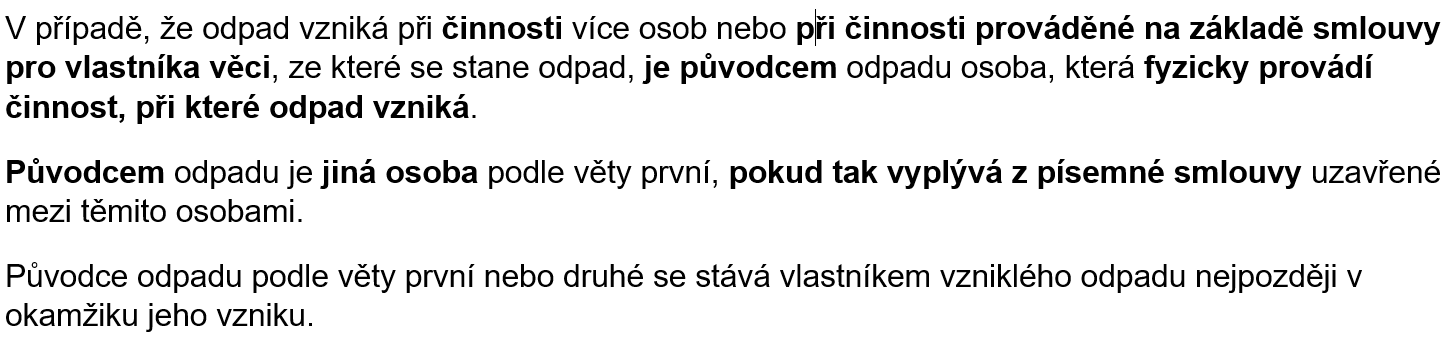 Původce x vlastník odpadu 	lze změnit výchozí nastavení zákona dle § 5 odst. 2 (pozor na starou úpravu a III. ÚS 3698/15)

Povinnost zařazovat dle druhu a nakládat dle skutečných vlastností

Povinnosti dle § 15 
Na FO se vztahují např. povinnosti ke stavebnímu a demoličnímu odpadu

Specifické povinnosti pro provozovatele zařízení (viz dále)
!POZOR na 
povinnosti FO!
Hierarchie nakládání s odpady
Hierarchii odpovídají 
i konkrétní ustanovení 
zákona a chování 
adresátů a výklad 
zákona
Návaznost na cíle 
odpadového 
hospodářství v příloze 
č. 1 + specifické cíle
v dílčích zákonech
[Speaker Notes: § 3 ZoO]
Nakládání s odpady
Jednotlivé způsoby dle Hlavy V (§ 30 – § 58):

Soustřeďování, skladování a sběr odpadu
Úprava odpadu
Využití odpadu
Odstranění odpadu
Obchodování s odpady a zprostředkování nakládání s odpady
Přeprava odpadu
Nakládání s odpady
Obecné povinnosti x specifické povinnosti k provozu zařízení

Každý je povinen dle § 13:
soustřeďovat odpady odděleně
nakládat s odpadem pouze způsobem stanoveným tímto zákonem a jinými právními předpisy vydanými na ochranu životního prostředí a zdraví lidí pro daný druh a kategorii odpadu
nakládat s odpadem pouze v zařízení určeném pro nakládání s daným druhem a kategorií odpadu, s výjimkou shromažďování odpadu, přepravy odpadu, obchodování s odpadem a nakládání se vzorky odpadu atd.
[Speaker Notes: § 13 a násl. ZoO
https://www.theguardian.com/world/2023/mar/15/its-disgusting-paris-rots-under-mounds-of-rubbish-as-bin-collectors-extend-strike]
Provoz zařízení k nakládání s odpady
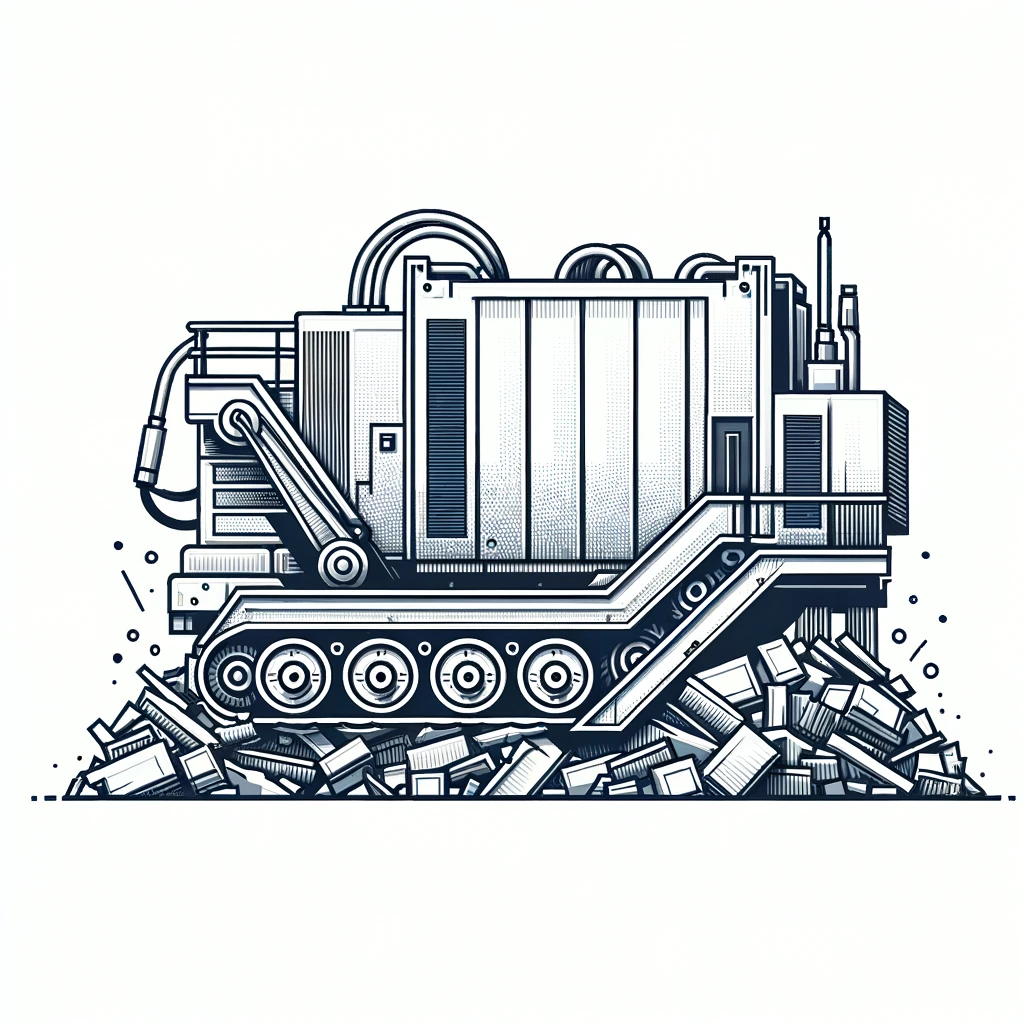 Nakládání s odpady
Jednotlivé způsoby dle Hlavy V (§ 30 – § 58):

Soustřeďování, skladování a sběr odpadu
Úprava odpadu
Využití odpadu
Odstranění odpadu
Obchodování s odpady a zprostředkování nakládání s odpady
Přeprava odpadu

Povinnosti provozovatele § 17-§19
§ 64 a příloha č. 4
Provoz zařízení
Činnosti vyžadující povolení provozu x nevyžadující povolení provozu
K.Ú.
Souhlas ORP nebo ohlášení K.Ú.
Pozor na dílčí povinnosti u jednotlivých druhů nakládání 
s odpadem – přesahy do dalších zákonů
[Speaker Notes: § 21 a násl.]
Provoz zařízení
Povolení provozu
Kategorie činností v příloze č. 2

Náležitosti žádosti o vydání povolení provozu příloha č. 3
Provozní řád zařízení (součástí povolení)

Vydán na dobu neurčitou
X mobilní zařízení (6 let)

Dokládá se ZS KHS

Lze uložit přísnější podmínky z důvodu ochrany ŽP
Určuje např. specifické pozemky, kde se
manipuluje s odpadem
[Speaker Notes: § 21 a § 22]
Provoz zařízení
Provoz zařízení pro nakládání s odpady
Podléhá povolení krajského úřadu
Vztah ke stavebnímu zákonu – kolaudace, předčasné užívání stavby a zkušební provoz! § 22 odst. 5 a 6

Obchodování s odpadem
Povolení vydává krajský úřad
[Speaker Notes: § 21 a násl. ZoO]
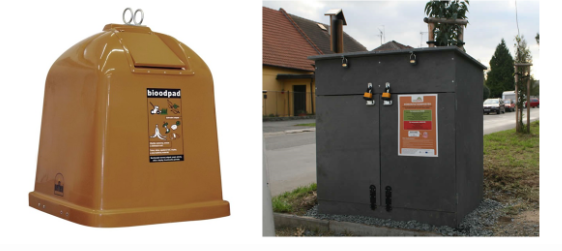 Provoz zařízení
Malá zařízení
Provoz na základě souhlasu obce s rozšířenou působností
Úprava či využití biologicky rozložitelných odpadů (BRO)

Vedle malého zařízení lze (BRO) kompostovat – komunitní kompostování
 rostlinných zbytků z údržby zeleně, zahrad a domácností z území obce

Provoz bez povolení
Zařízení k využití nebo skladování odpadu dle přílohy č. 4 + malá zařízení
Ohlášení
[Speaker Notes: § 21 odst. 3 ZoO
§ 63-66 ZoO
https://www.opzp2014-2020.cz/clanek/komunitni-kompostovani
https://www.inisoft.cz/poradenstvi-a-skoleni/odborne-clanky/casopis-odpady/biologicky-rozlozitelne-odpady]
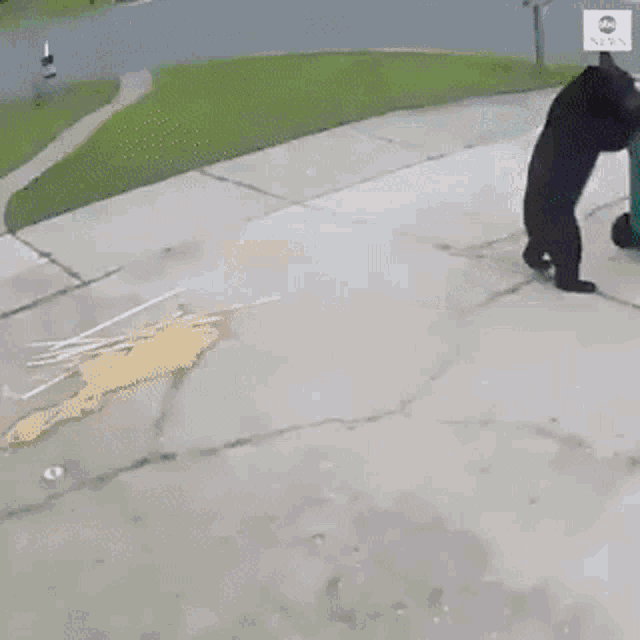 Dílčí instituty
Černé skládky
Vlastník odpadu má povinnost předat nezákonně soustředěný odpad:
do zařízení určeného pro nakládání s odpady
za podmínek podle § 16 odst. 3 do dopravního prostředku provozovatele zařízení
obchodníkovi s odpady s povolením pro daný druh a kategorii odpadu, s výjimkou vlastníka odpadu, který je fyzickou osobou
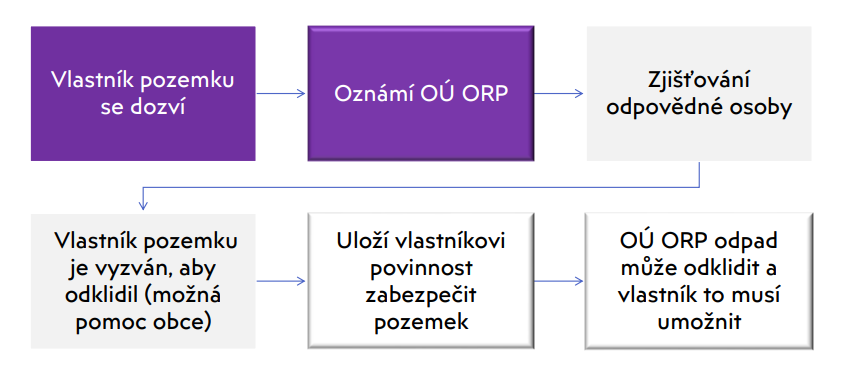 [Speaker Notes: § 14]
Zákaz skládkování
Provozovatel skládky nesmí od 1. ledna 2030 na skládku ukládat odpady
jejichž výhřevnost v sušině je vyšší než 6,5 MJ/kg
které překračují limitní hodnotu parametru biologické stability AT4 stanovenou v příloze č. 10 k tomuto zákonu
které je za stávajícího stavu vědeckého a technického pokroku možné účelně recyklovat
[Speaker Notes: § 40 ZoO
Koláčový graf: SPECIAL REPORT Květen 2019 Produkce odpadů v ČR Tomáš Kozelský, Radek Novák
https://hnutiduha.cz/aktualne/eu-vzkazuje-cesku-odsunem-zakazu-skladkovani-az-na-rok-2030-porusujete-unijni-pravidla
https://www.nku.cz/scripts/detail.php?id=12406
https://www.ceskenoviny.cz/zpravy/2215826]
Povinnosti obce při nakládání s odpadem
Povinnost obce:
Přebrat veškerý komunální odpad + další podmínky
Určit místa pro oddělené soustřeďování komunálního odpadu, a to alespoň nebezpečného odpadu, papíru, plastů, skla, kovů, biologického odpadu, jedlých olejů a tuků a od 1. ledna 2025 rovněž textilu -> ale není to absolutní povinnost
atd…

Systém může být nastaven OZV
Součástí OZV můžou být určena místa k předávání specifických odpadů
Obec se stává vlastníkem odpadu momentem odložení věci na určeném místě
[Speaker Notes: § 59 a 60 ZoO]
Povinnosti obce při nakládání s odpadem
Obecná povinnost:
Každý je povinen odpad nebo movitou věc, které předává do obecního systému, odkládat na místa určená obcí v souladu s povinnostmi stanovenými pro daný druh, kategorii nebo materiál odpadu nebo movitých věcí tímto zákonem a obecně závaznou vyhláškou obce, je-li vydána.
Povinnost PO a FOp
PO nebo FOp, která umožňuje ve své provozovně nepodnikajícím FO odkládání komunálního odpadu vzniklého v rámci provozovny, musí zajistit místa pro oddělené soustřeďování odpadu, a to alespoň pro odpady papíru, plastů, skla, kovů a biologický odpad.
   Lze předávat na základě smlouvy do obecního systému
[Speaker Notes: § 61 a 62 ZoO]
Speciální zákony
Zákon o výrobcích s ukončenou životností
Z.č. 542/2020 Sb., o výrobcích s ukončenou životností
Speciální vůči z.č. 541/2020 Sb.

Implementace vybraných směrnic (viz výše)

Vybrané výrobky: elektrozařízení, baterie nebo akumulátor, pneumatiky nebo vozidlo 

Obsahuje specifické ekonomické nástroje

Povinnost zpětného odběru (bezúplatně pro spotřebitele)
Zákon o obalech
Z.č. 477/2001 Sb., o obalech
Plastové obaly, jednorázové plastové obaly, vratné či zálohované obaly
Zpětný odběr
Jednorázové plastové obaly:
Zpětný odběr:
od 1. ledna 2025 minimálně ve výši 77 % hmotnosti těchto obalů, které uvedla v daném kalendářním roce na trh nebo do oběhu
od 1. ledna 2029 minimálně ve výši 90 % hmotnosti těchto obalů, které uvedla v daném kalendářním roce na trh nebo do oběhu
Úhrada nákladů na úklid odpadu z obalů
Povinný podíl recyklovaných plastů v obalu
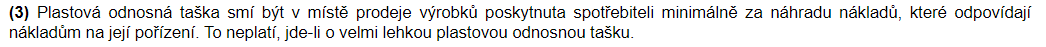 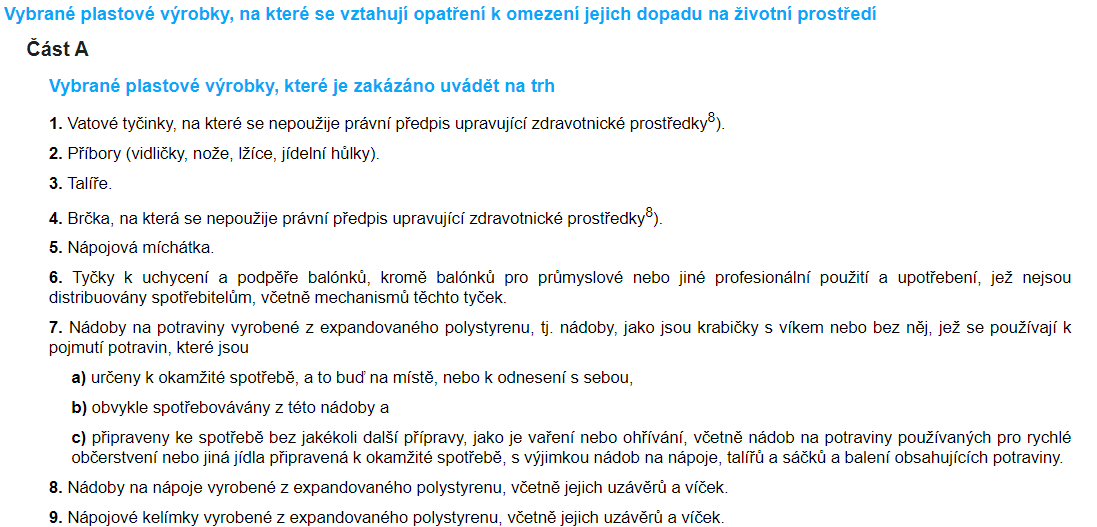 Jednorázové plasty
z.č. 243/2022 Sb., o omezení dopadu vybraných plastových výrobků na životní prostředí

PO nebo FOp nesmí uvádět na trh nebo do oběhu vybrané plastové výrobky uvedené v části A přílohy k tomuto zákonu nebo výrobky z oxo-rozložitelného plastu

Plastové výrobky se dělí dle přílohy na:
zakázané uvádět na trh
podléhající označování
se kterými se pojí osvětová činnost
ty se kterými se pojí požadavek na určení pověřeného zástupce a na úhradu nákladů na úklid odpadu
Přeshraniční přeprava
Basilejská úmluva
Nebezpečný odpad
OECD x non-OECD země (zákaz)

Nařízení č. 2024/1157 + § 47-57 ZoO
Velmi podrobná úprava
Notifikační povinnosti
Finanční záruky
Přeprava až na základě souhlasu cílové země
Definuje různá řízení a kontroly pro přepravu odpadu
C-399/17, 
Komise v. Česko
Přesahy do jiných zákonů
Nařízení REACH (č. 1907/2006)

Trestní zákoník – § 298

č. 283/2021 Sb., stavební zákon
č. 148/2023 Sb., jednotné environmentální stanovisko
č. 76/2002 Sb., integrovaná prevence
č. 100/2001 Sb., posuzování vlivu na ŽP

č. 258/2000 Sb., ochrana veřejného zdraví
Green Deal & Cirkulární ekonomika
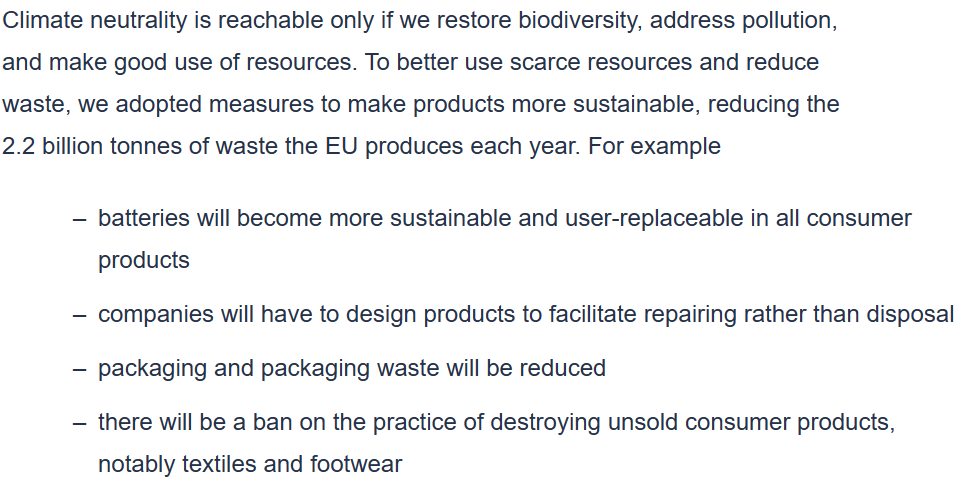 Post Green Deal Era
Zaměření 
Některé sektory již hotové (viz EU legislativa)
Některé ve fázi návrhu
Design výrobků (eco-design + textilie)
Materiálová úspora (baterie, obaly)
Opětovné využívání (právo na opravu, opětovné využití)
Cílem je postupné snižování produkce odpadů a přechod k plné cirkularitě
[Speaker Notes: The European Green Deal - European Commission (europa.eu)]
Cirkulární ekonomika
Nový akční plán pro Cirkulární ekonomiku EU

Standardizace udržitelných produktů
Posilnění postavení spotřebitelů a veřejných zadavatelů
Zaměření na specifické sektory a oblasti
ICT, baterie, vozidla, obaly, plasty, mikroplasty, textil, stavebnictví, budovy atd.
Cirkulární ekonomika
Strategický rámec cirkulární Česko 2040
10 prioritních oblastí (Produkty a design, Spotřeba a spotřebitelé, Odpadové hospodářství, Průmysl, suroviny, stavebnictví, energetika, Bioekonomika a potraviny, Cirkulární města a infrastruktura, Voda, Výzkum, vývoj a inovace, Vzdělávání a znalosti a Ekonomické nástroje)
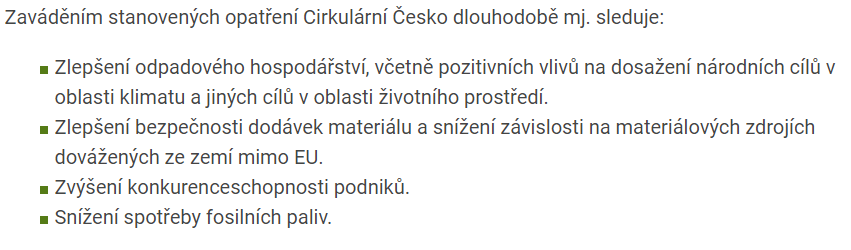 [Speaker Notes: https://www.mzp.cz/cz/cirkularni_cesko]
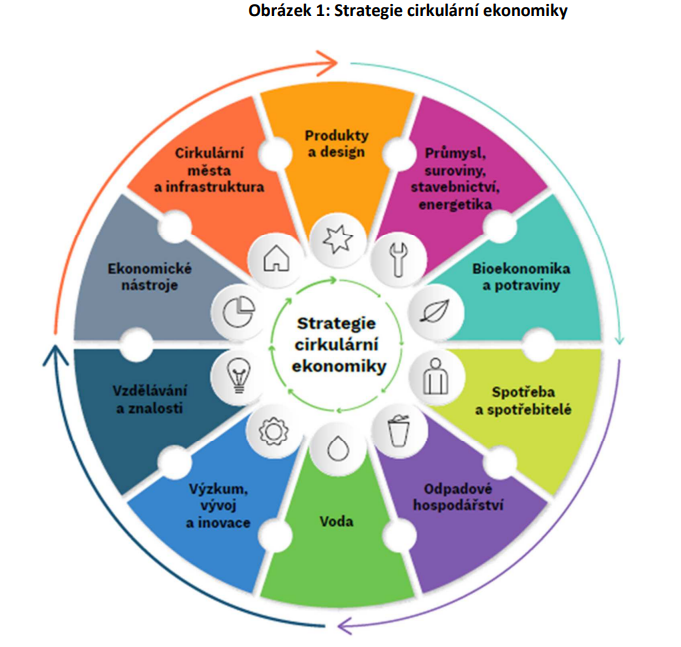 Děkuji za pozornost!


Jiri.Vodicka@law.muni.cz
Zdroje
Hanák, J. Právní regulace nakládání s odpady, PrF MU. 2022.
Vodička, J. Waste management, Prf MU. 2022.
Dle textu